Medienkompetenz im Fach Musik
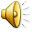 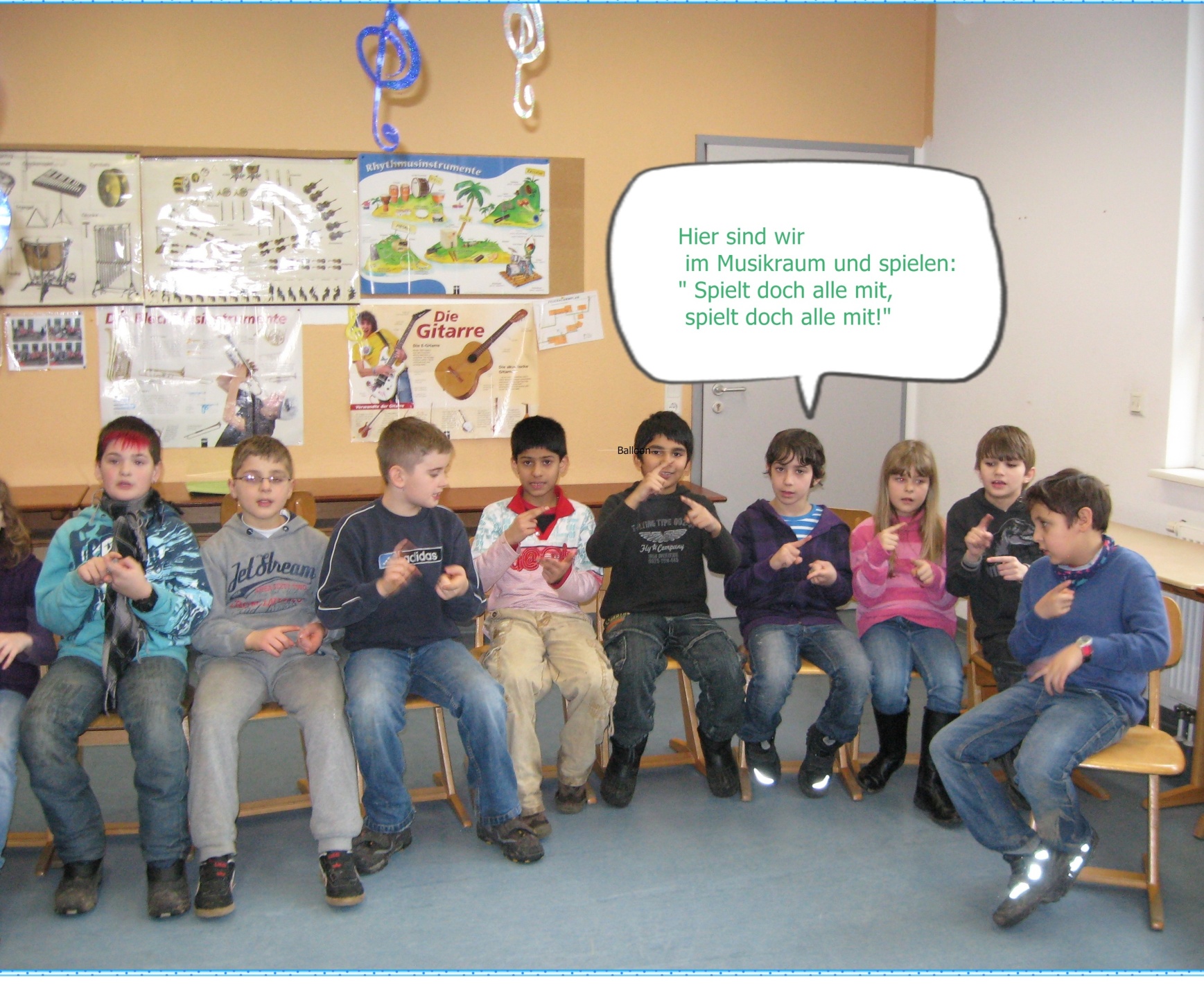 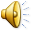 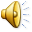 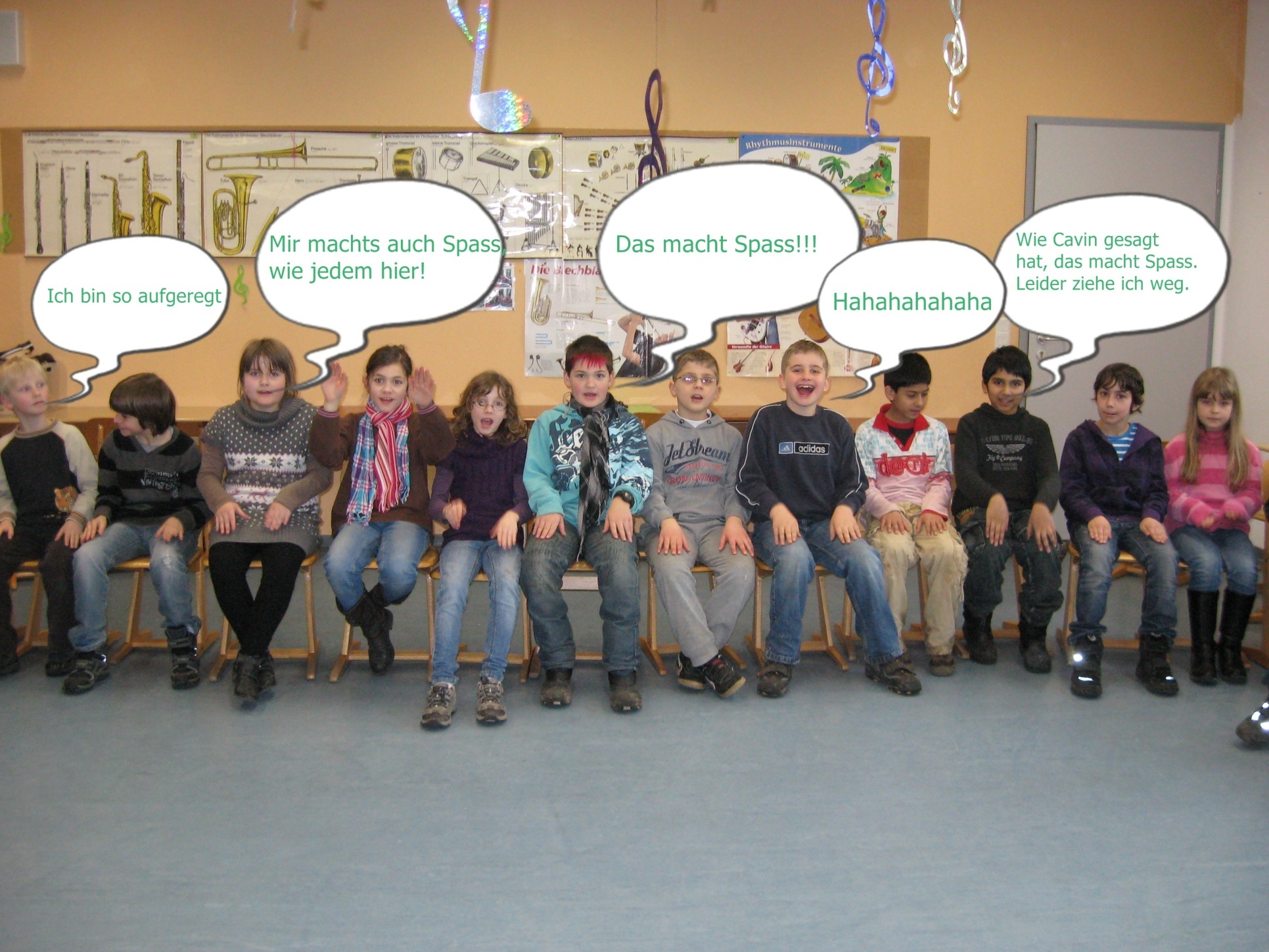 Das macht Spaß!!!
Wie Cavin gesagt hat. Das macht Spaß! Leider ziehe ich weg.
Mir machts auch Spaß, wie jedem hier!
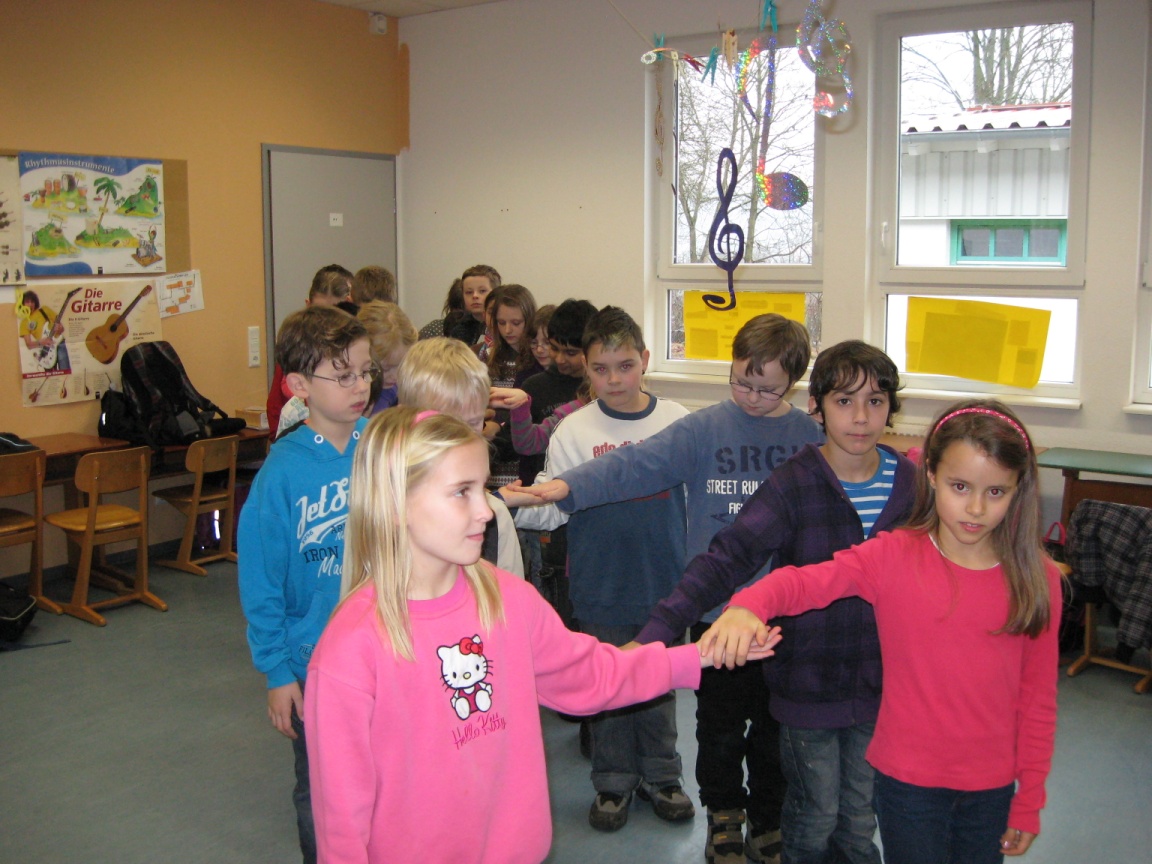 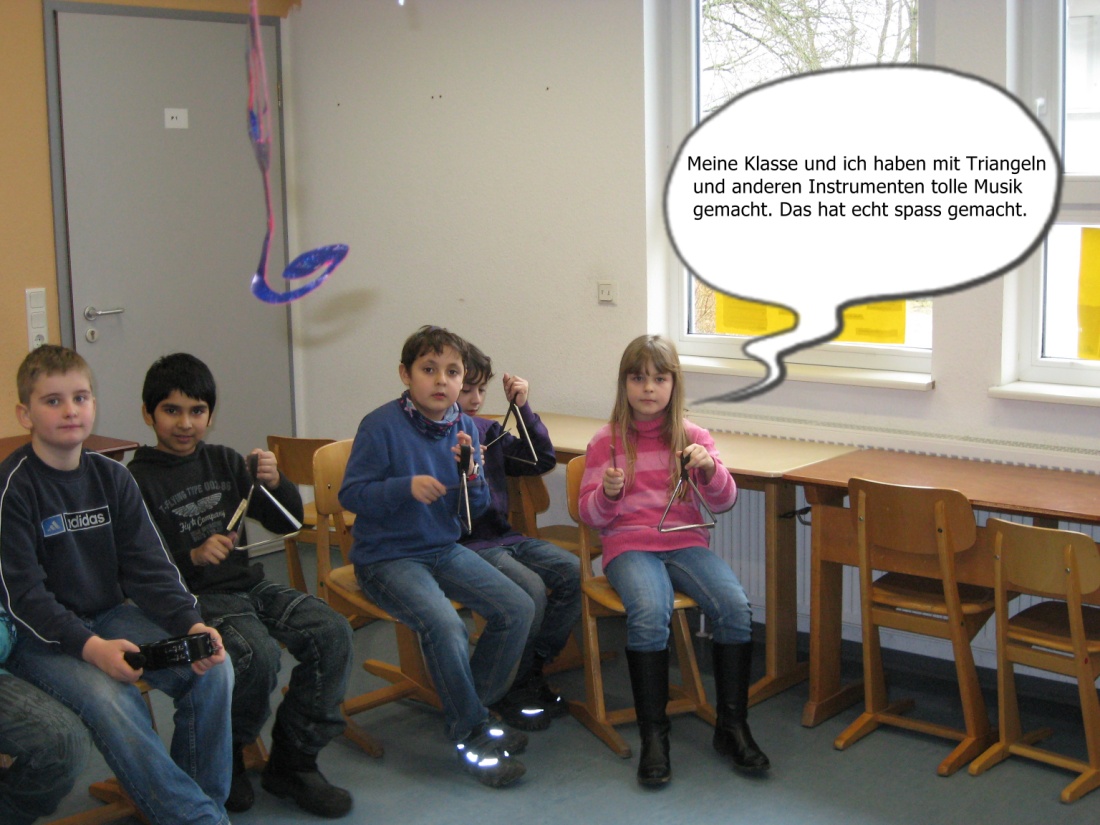 Meine Klasse und ich haben mit Triangeln und Trommeln tolle Musik gemacht. Das hat echt Spaß gemacht!!!
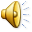 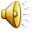 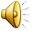 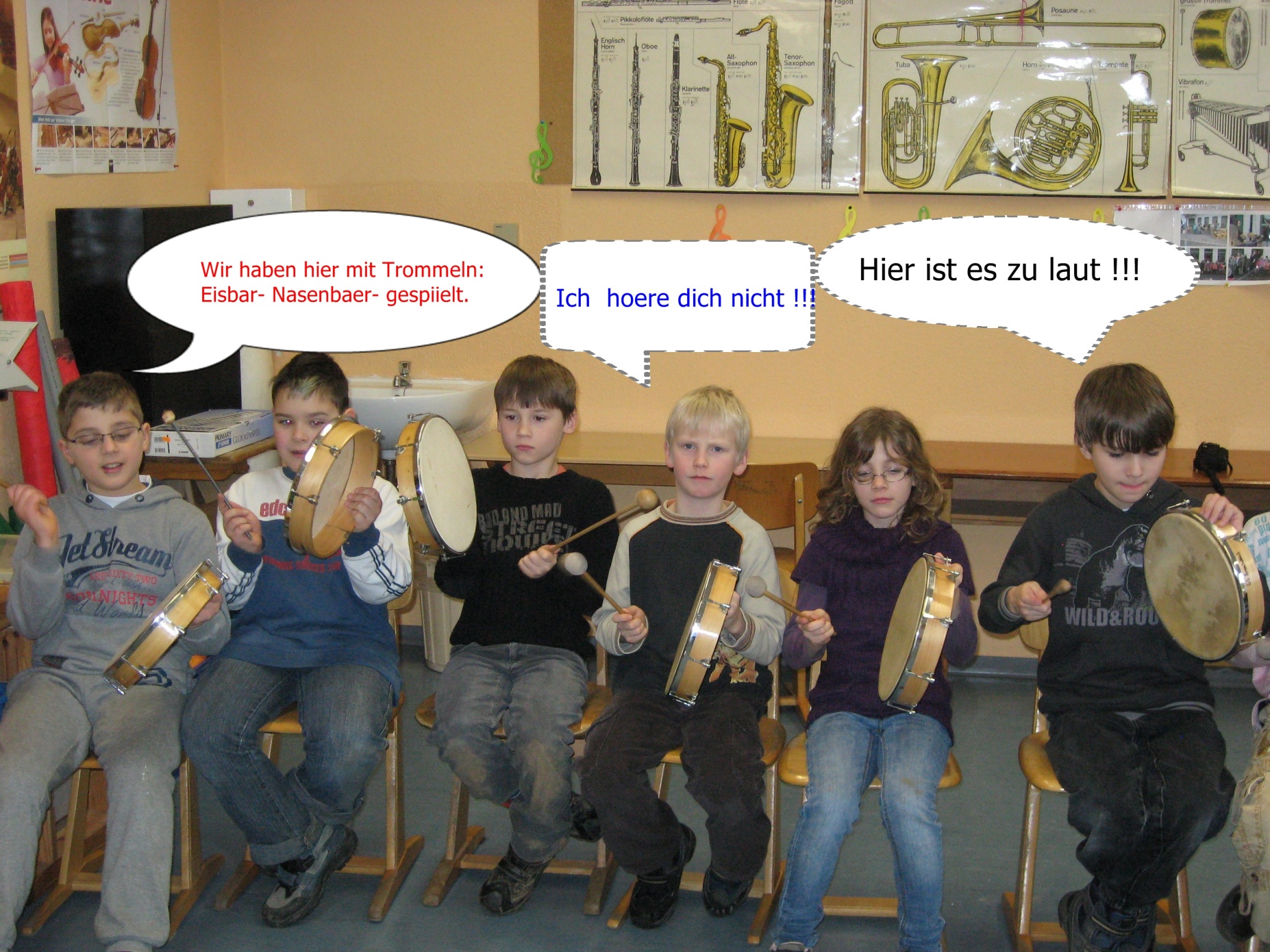 Wir haben hier mit Trommeln: Eisbär, Nasenbär gespielt.
Ich höre dich nicht!!!
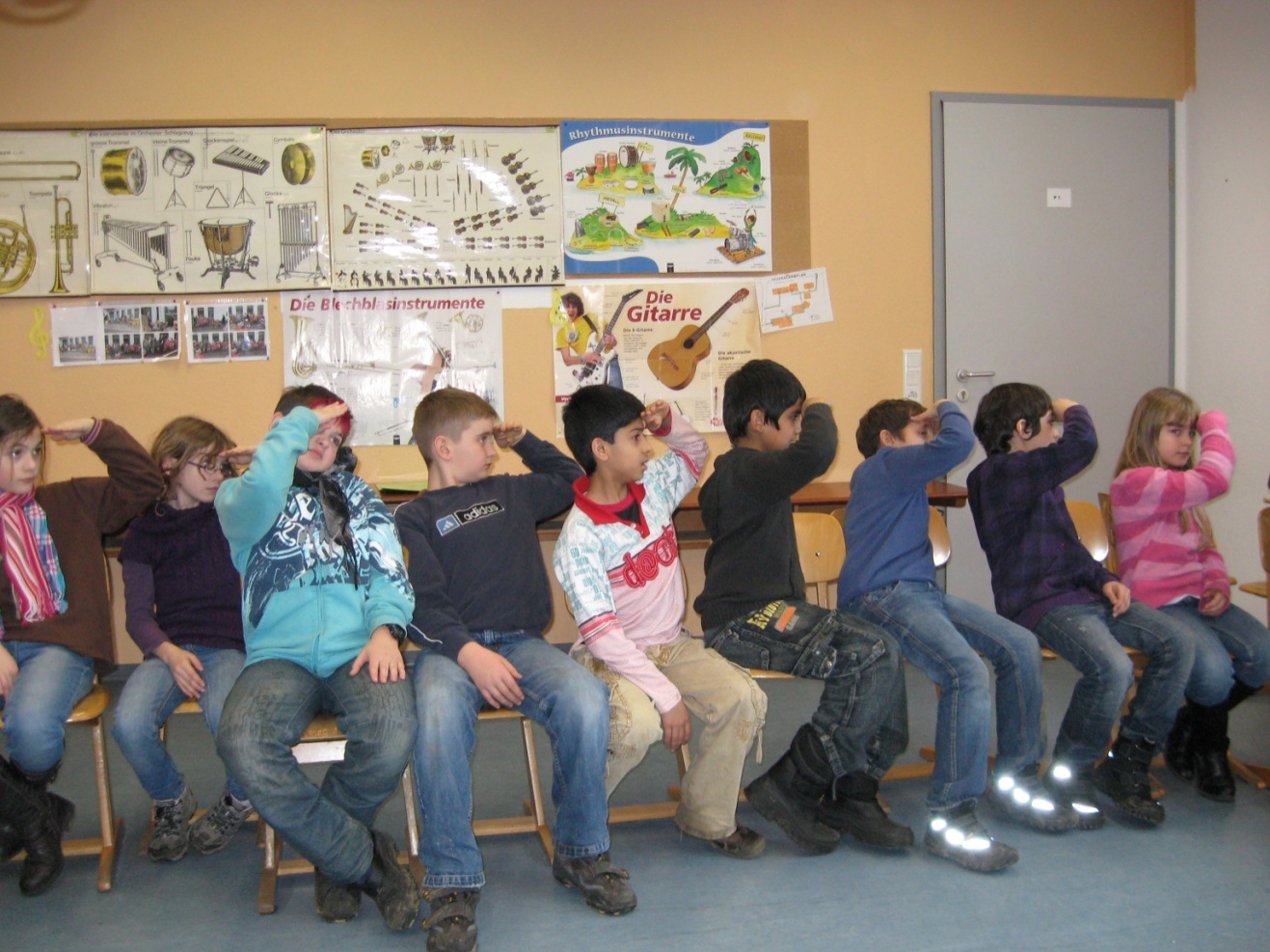 Die Kutschfahrt geht aber schnell!
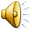 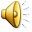 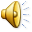 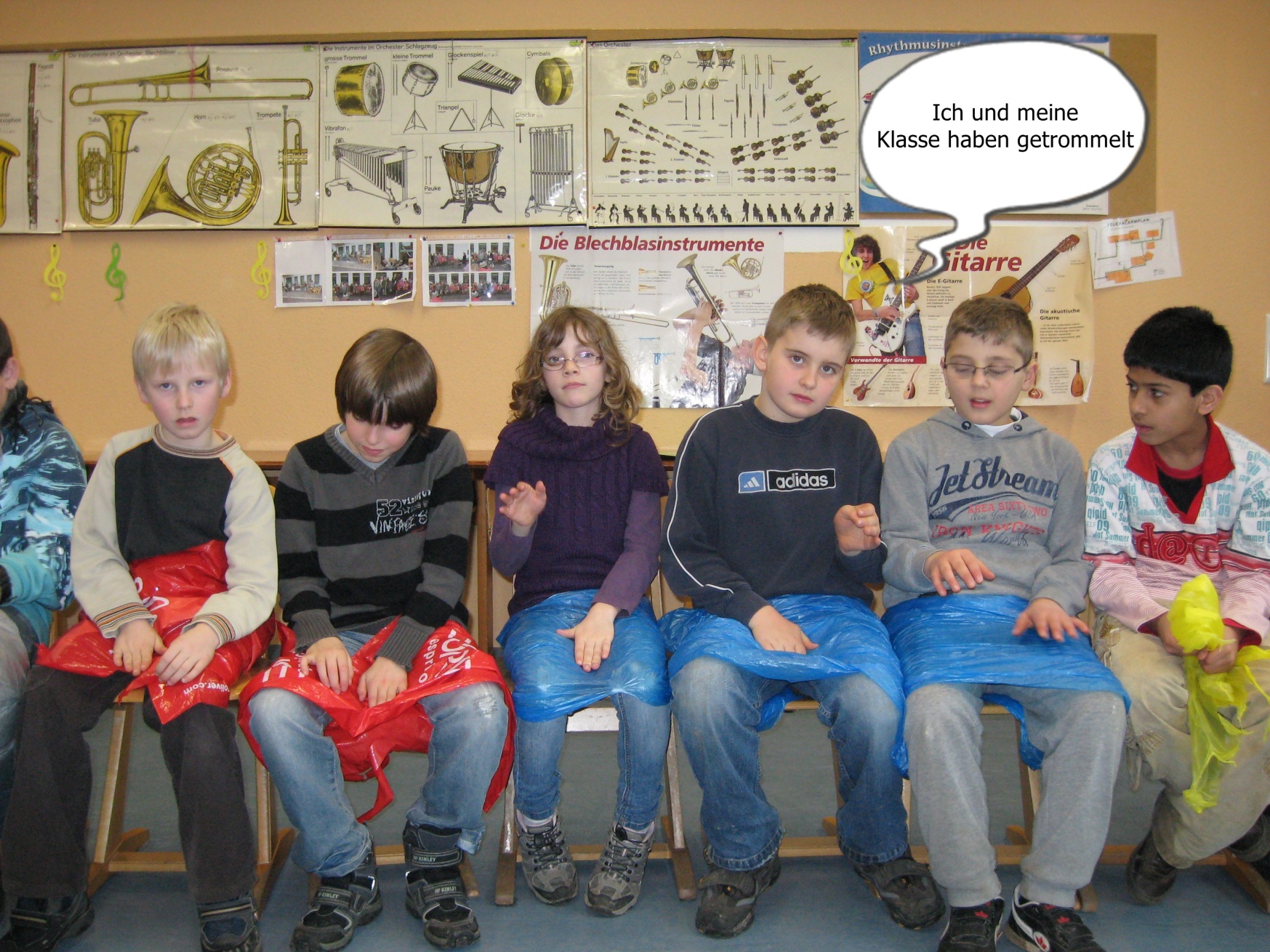 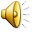 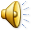 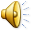 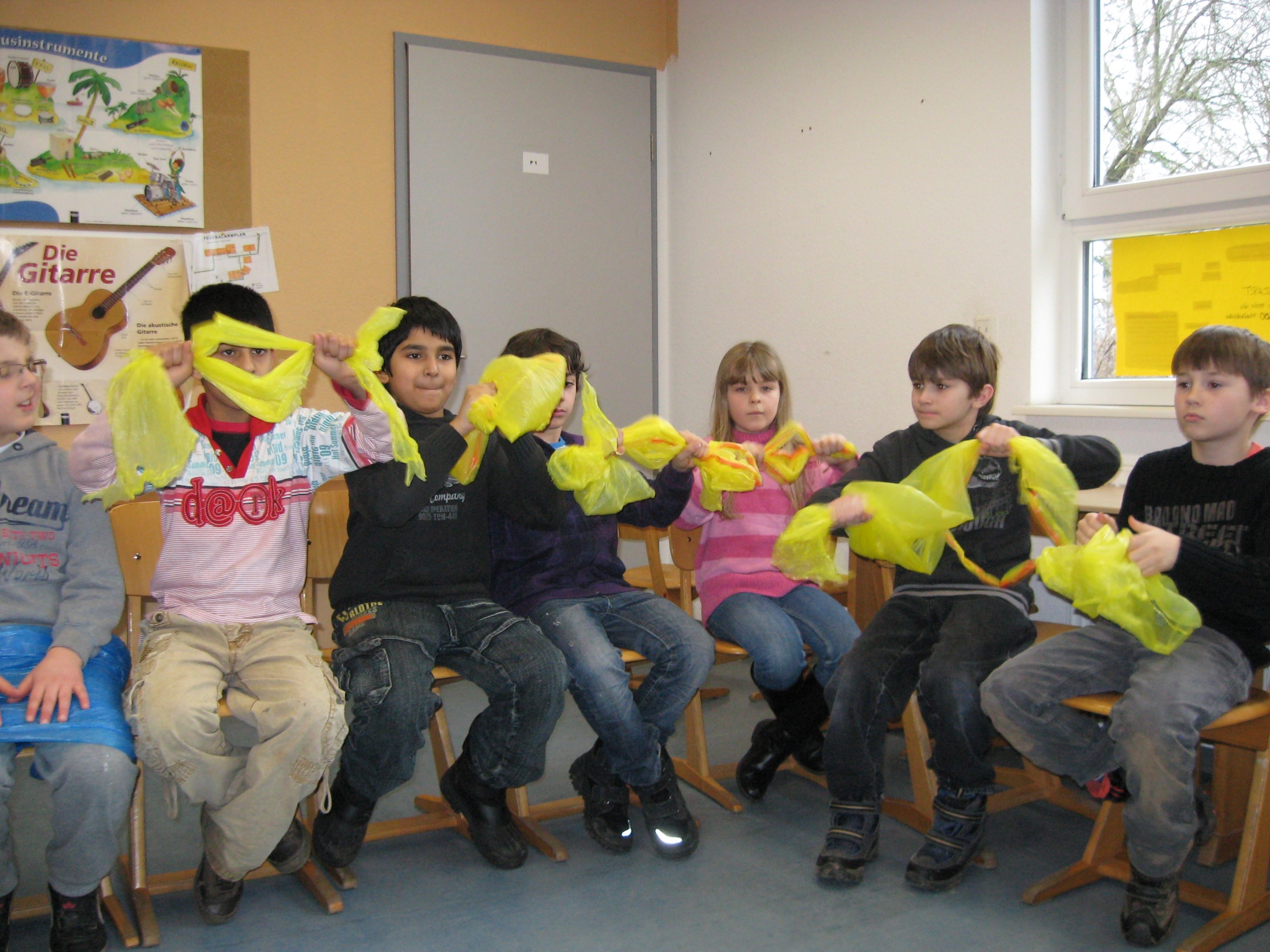 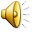 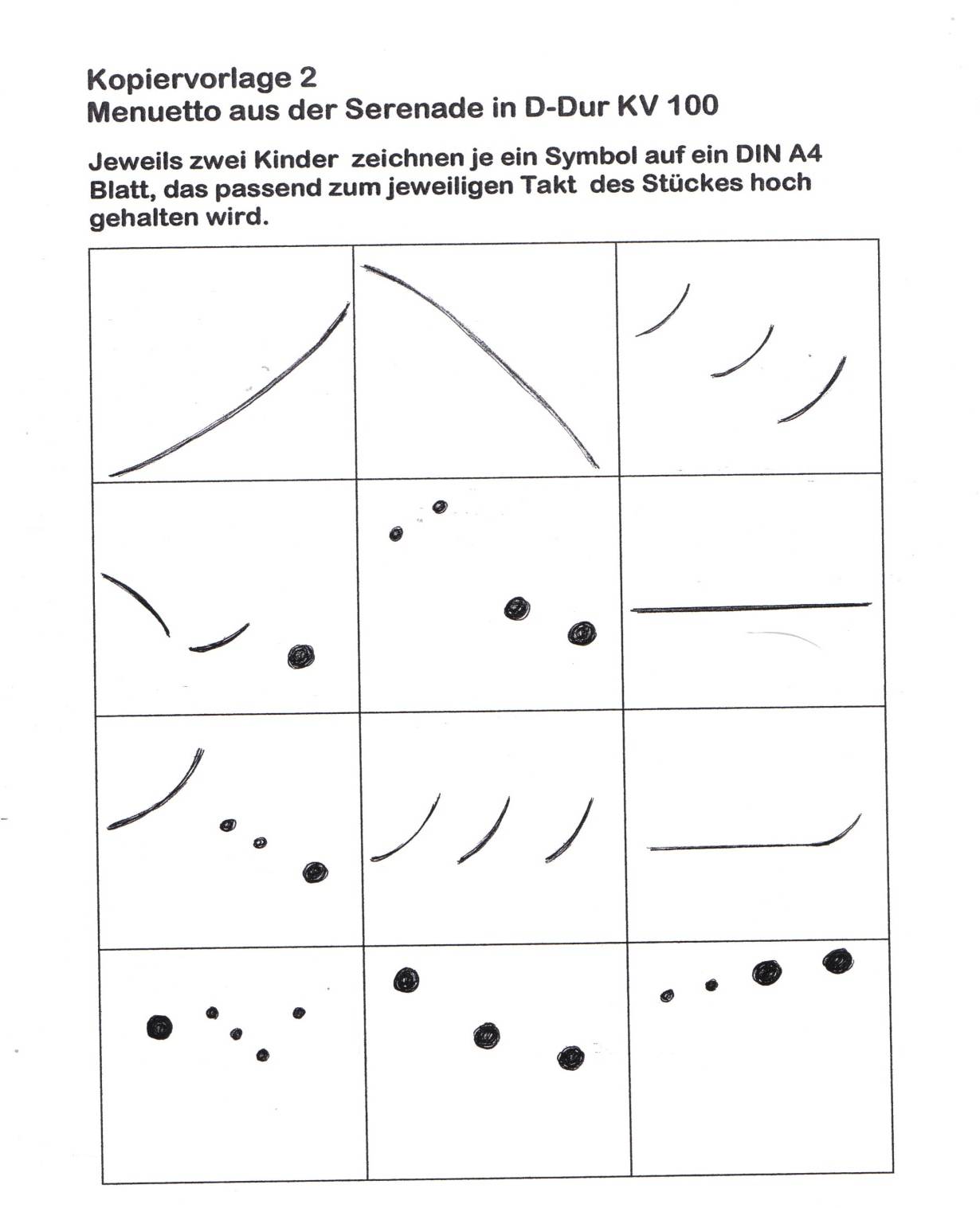 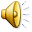 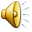 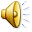 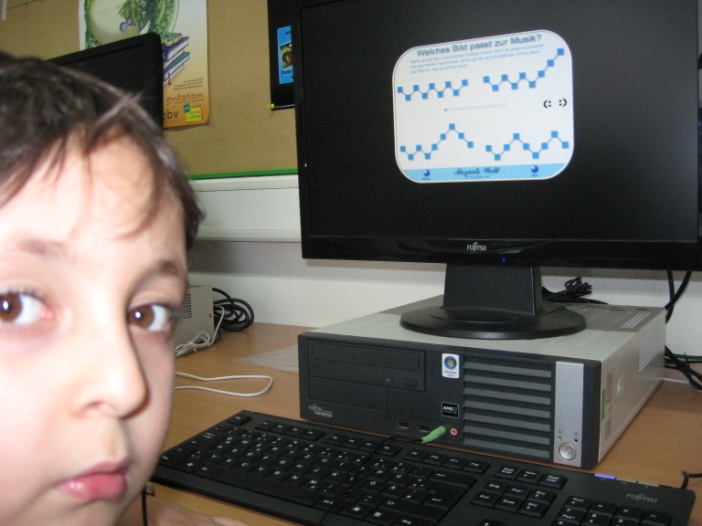 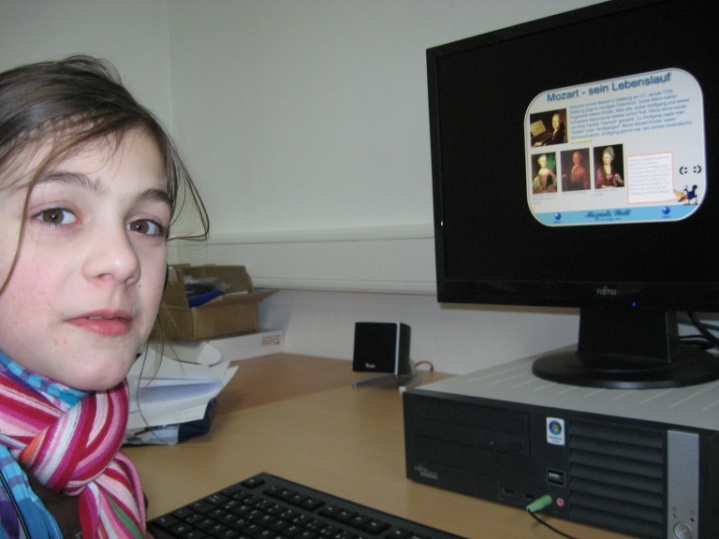 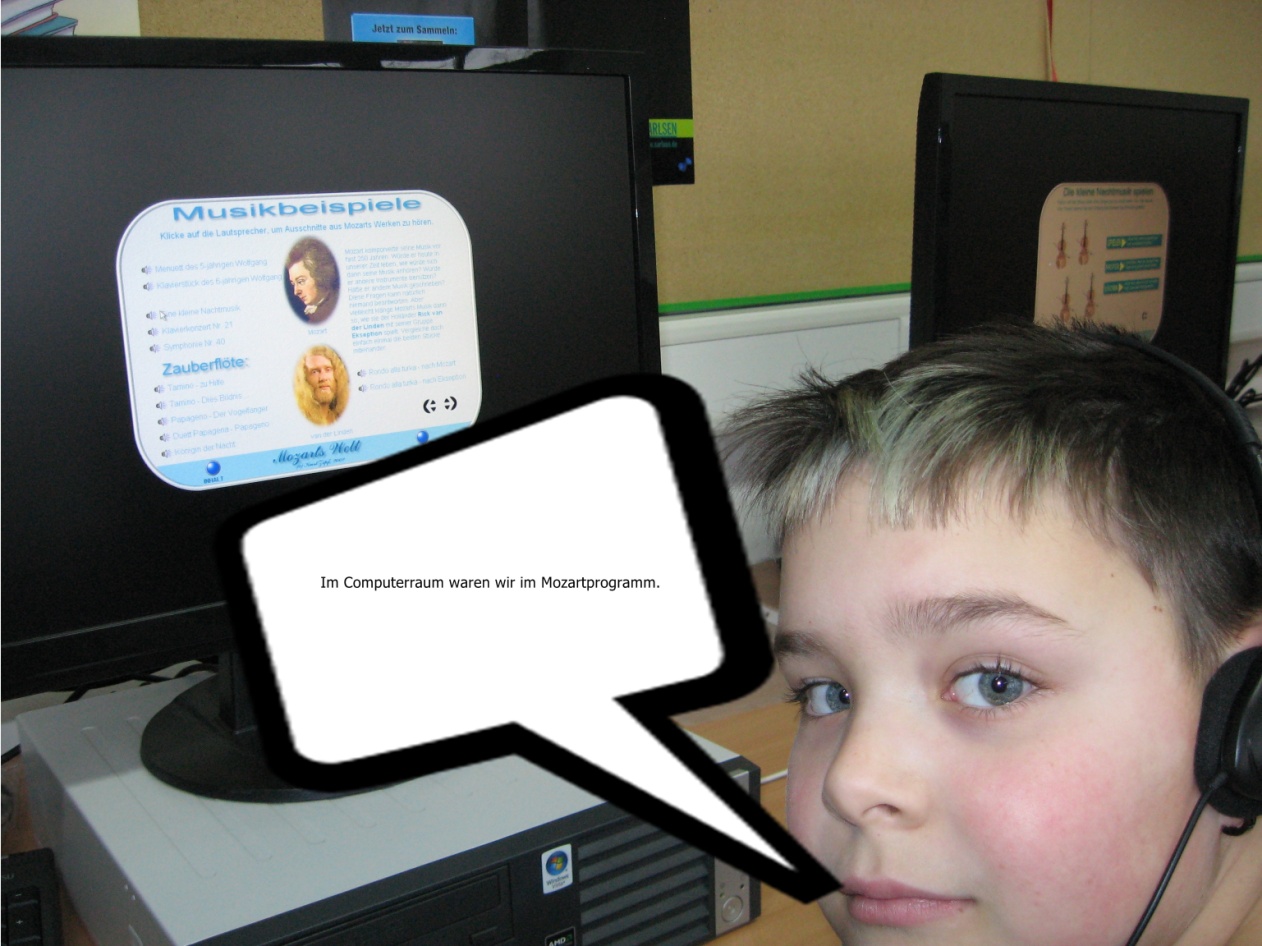 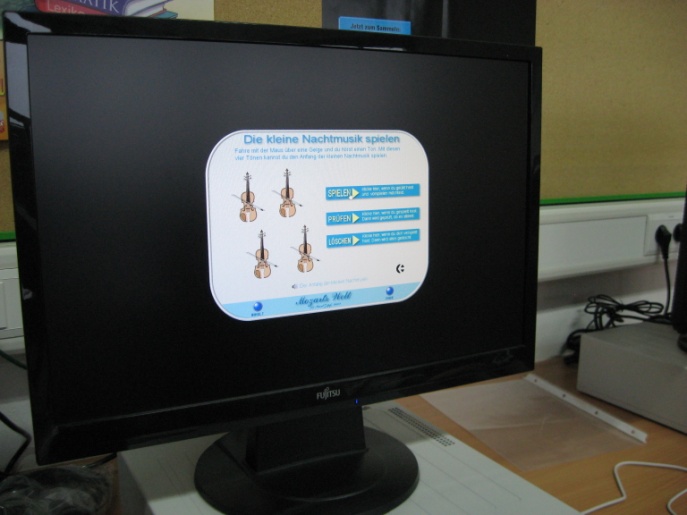 Im Computerraum waren wir im Mozartprogramm.
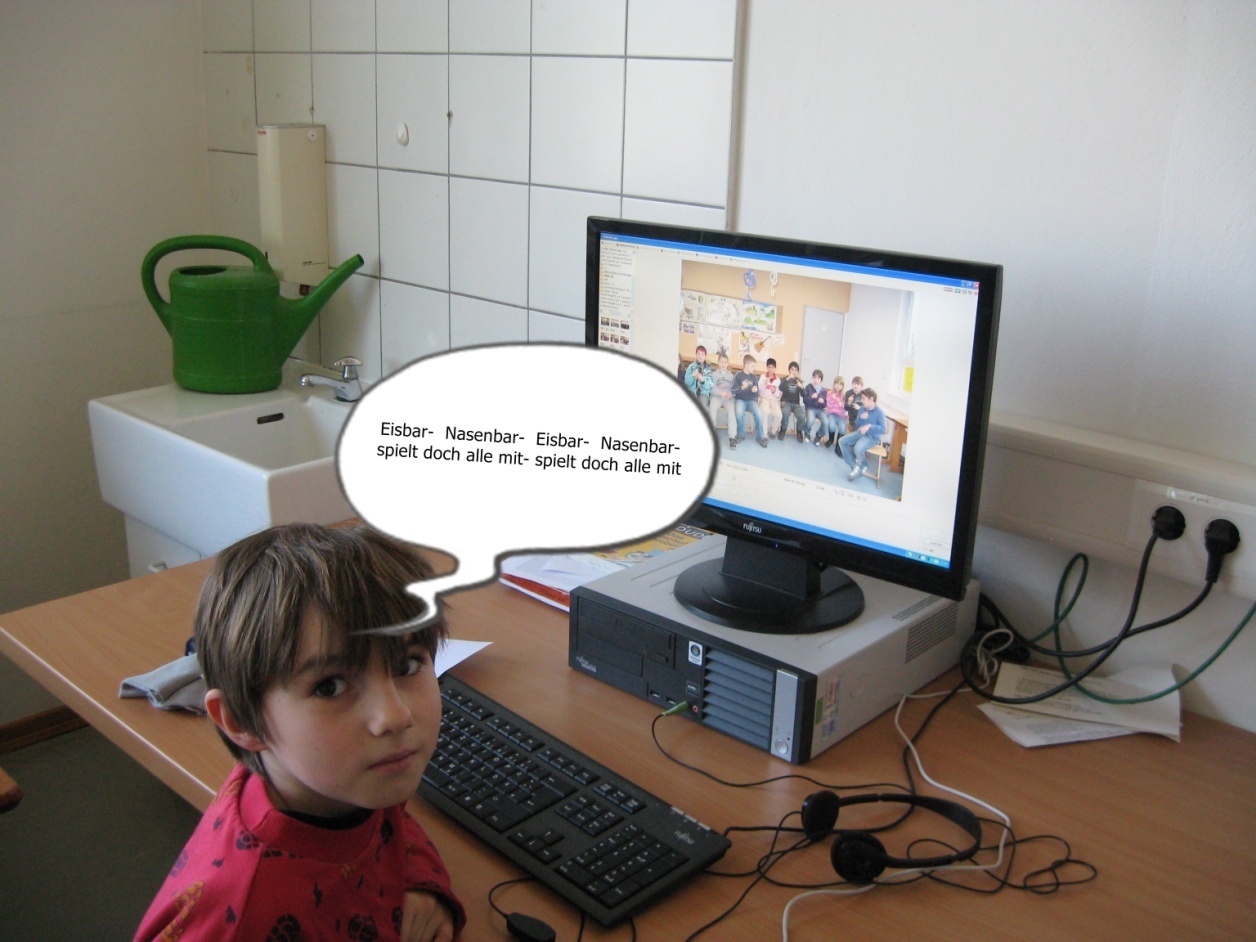 Eisbär, Nasenbär-Eisbär, Nasenbär
Spielt doch alle mit.
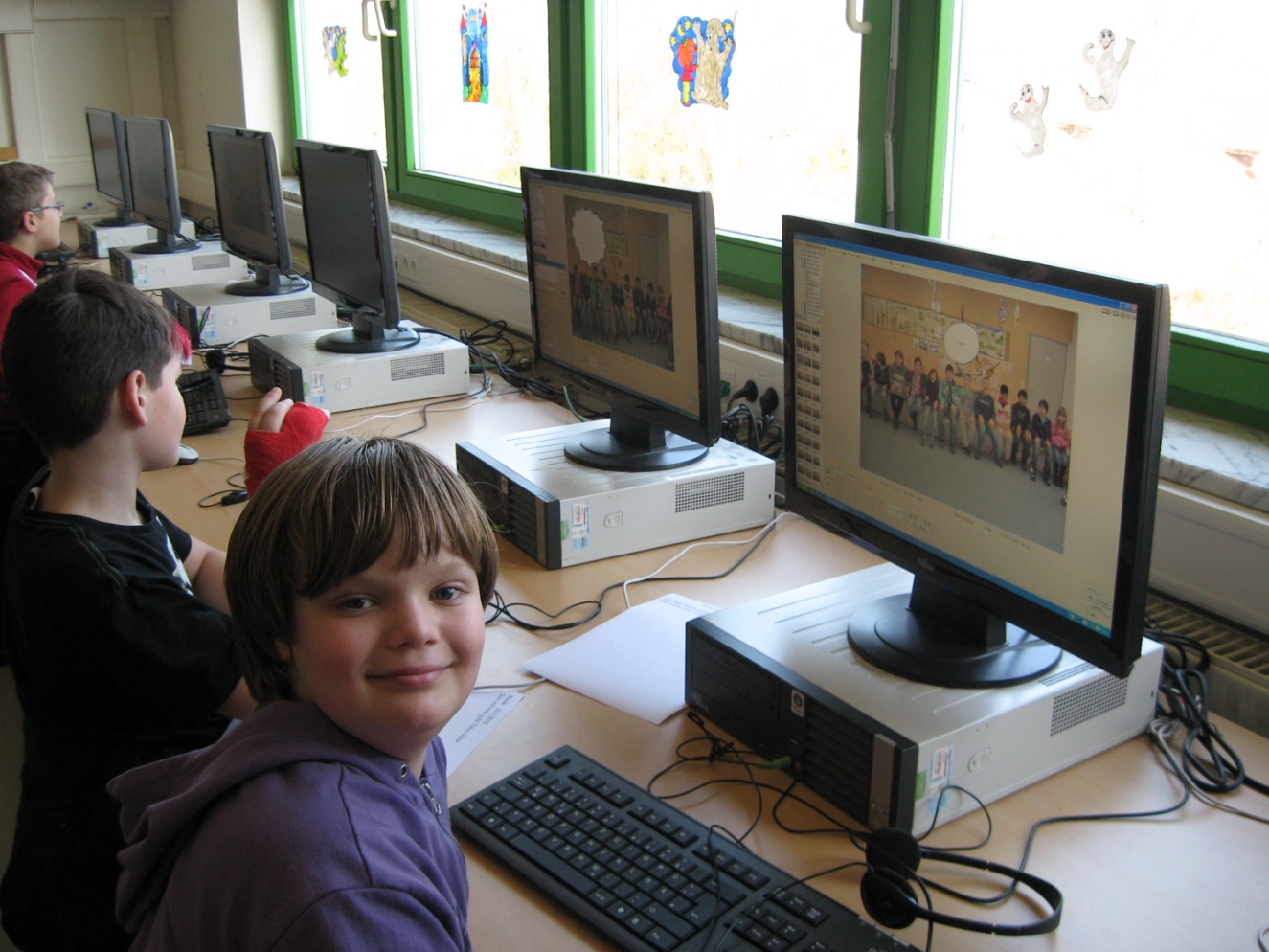 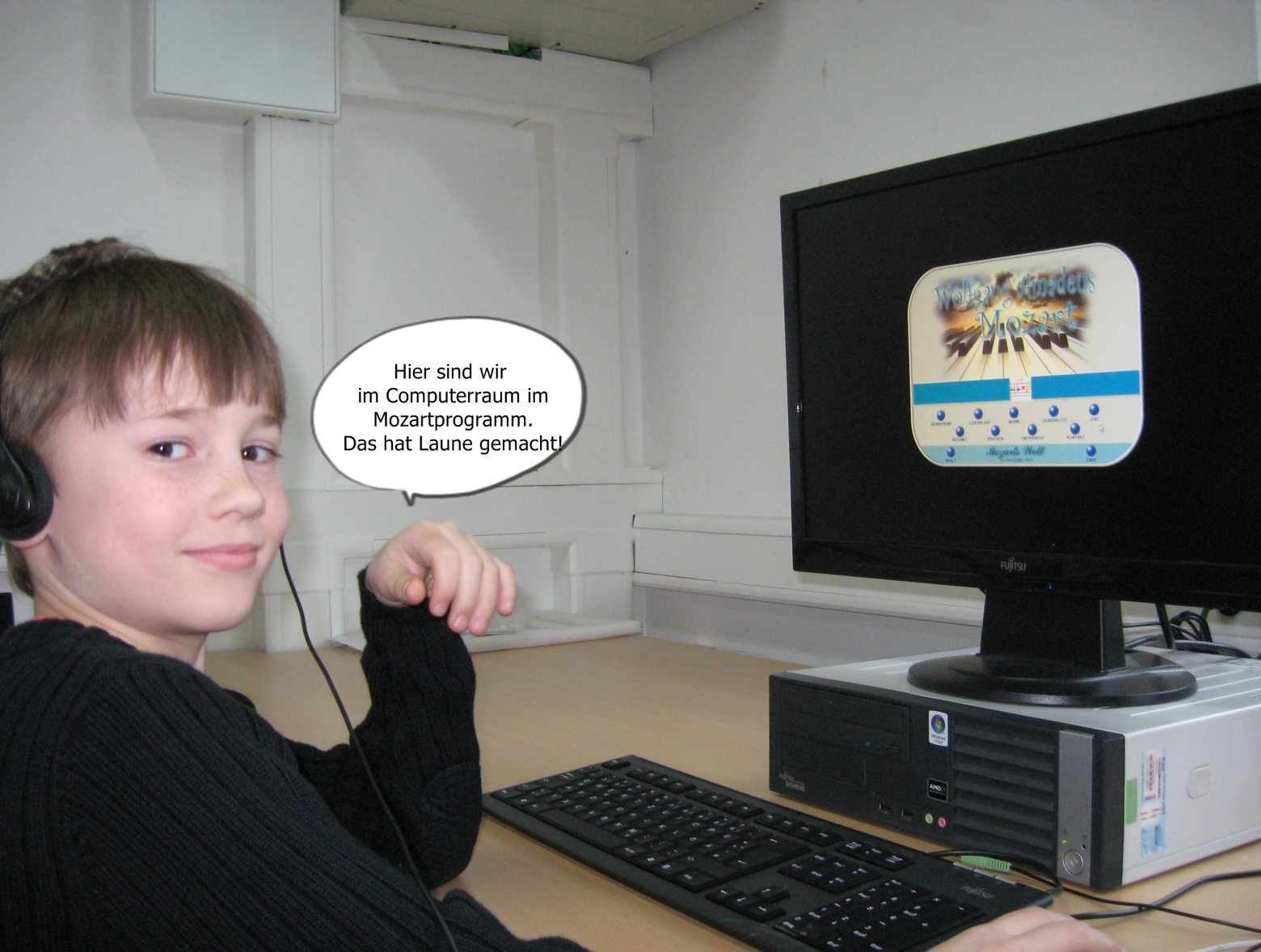